臺北市大型共融式兒童遊戲場選址說明會
報告日期：106年2月11日
報 告 人：南港所張秀珠主任
          
          臺北市政府工務局公園路燈工程管理處
1/10
背景資料
為落實兒童權利公約及身心障礙者權利公約的精神，保障所有兒童享有均等的遊戲權，公園處藉由辦理兒童遊戲場更新、改建，創出共融式遊戲場域，預計於106年打造大型共融性遊戲場。
本處係依交通便利性、場域範圍、無障礙動線等3大因素進行選址作業，經內部研商初步選定及105年10月21日邀公民團體共同選址，當日建議地點為花博公園美術園區。
打造本市第一座大型共融遊戲場，為更能聽到市民及關切公民團體之聲音，爰辦理本次選址說明會。
2/10
3/10
策略地圖
105年
A1：中山區榮星公園
A2：內湖區碧湖公園
A3：南港區中研公園
A4：信義區中強公園
A5：士林區士林4號廣場
106年
B1：松山區三民公園
B2：信義區眷村文化公園
B3：中山區花博公園美術園區
B4：南港區玉成公園
B5：文山區萬芳4號公園
B6：北投區立農公園
107年
C1：大安區大安森林公園
C2：中正區中央藝文公園
C3：大同區建成公園
C4：萬華區青年公園
C5：南港區南港公園
C6：士林區前港公園
B6
A5
C6
C3
A2
A1
B1
B3
C4
C2
C1
A3
A4
B4
C5
B2
B5
105-107年考量各行政區之區域平衡，於每一行政區至少設置1處共融式遊戲場，以滿足使用者需求。
4/10
大型共融式兒童遊戲場跟更新遊戲場差異比較
5/10
選址標的評估方式
考量可供規劃設計之場域需達500m2以上
考量老舊設施達汰換標準需辦理更新
最終擇出4處適合地點，就其場域範圍、交通機能、無障礙動線、無障礙公廁等4個因素說明，詳表。
6/10
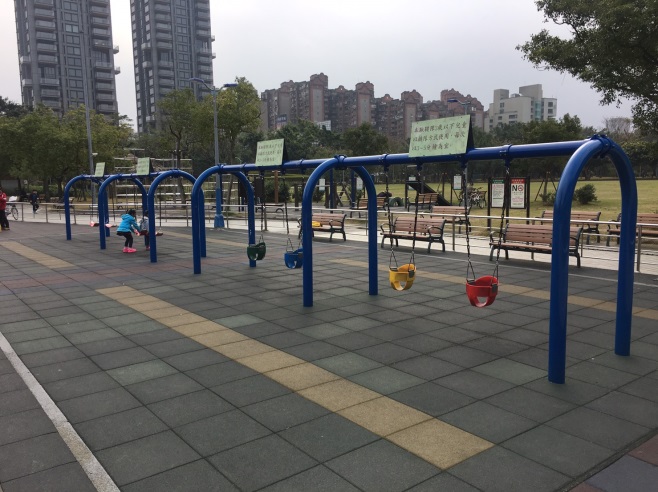 常見疑問:大安森林公園、青年公園也很大，為何不選呢?
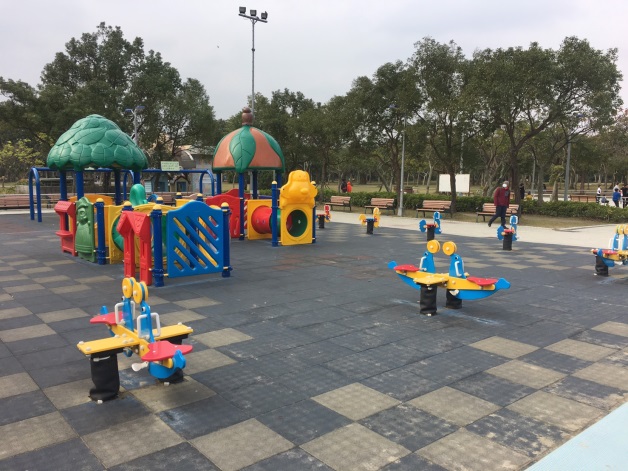 104年造型搖搖樂
雙人蹺蹺板
新設幼兒組合遊具
104年新設鞦韆及地墊
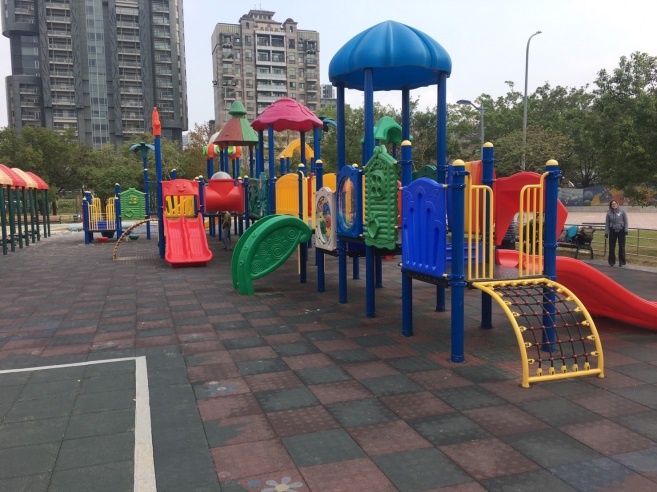 104年新設沙坑
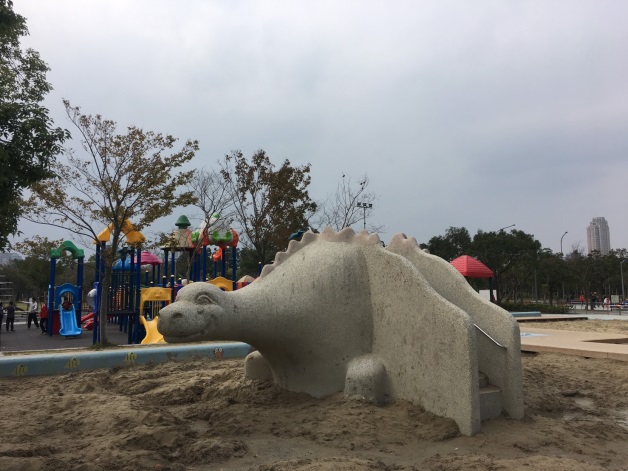 104年既有組合遊具
整修
7
104年磨石子滑梯
7/10
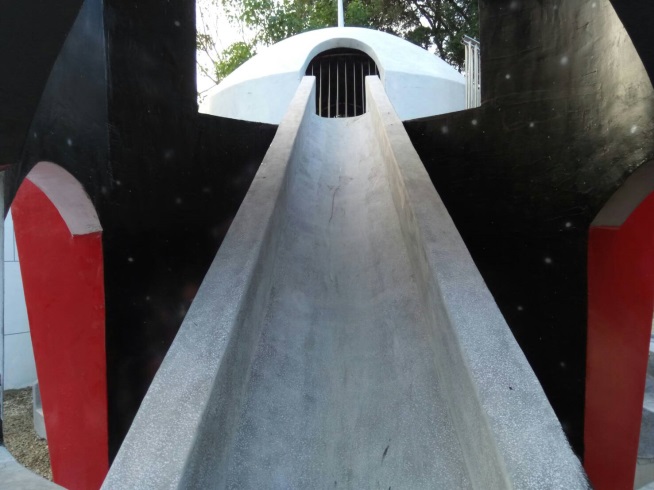 常見疑問:大安森林公園、青年公園也很大，為何不選呢?
105年
磨石子滑梯改善
A:大安森林公園、青年公園雖亦屬面積500m2以上，但因皆屬104年、105年才完成，目前遊戲場設施尚稱完善。
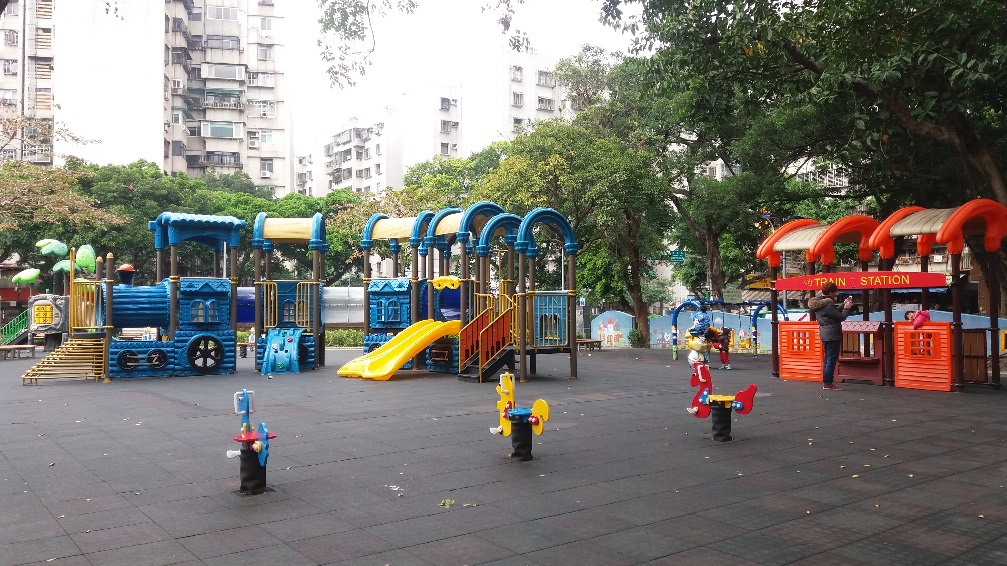 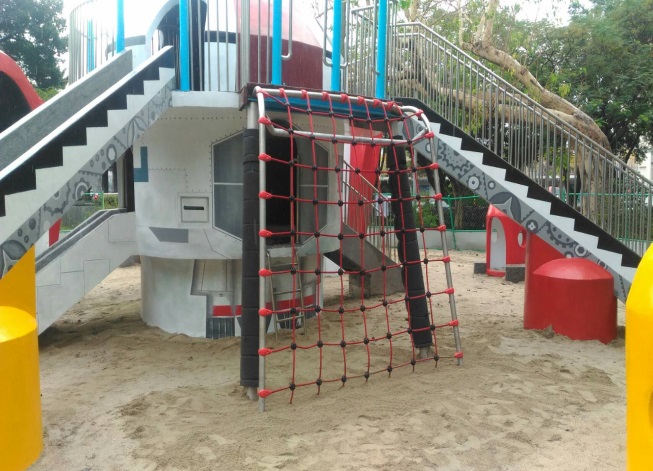 104年新設遊具
105年新設攀爬架及沙坑
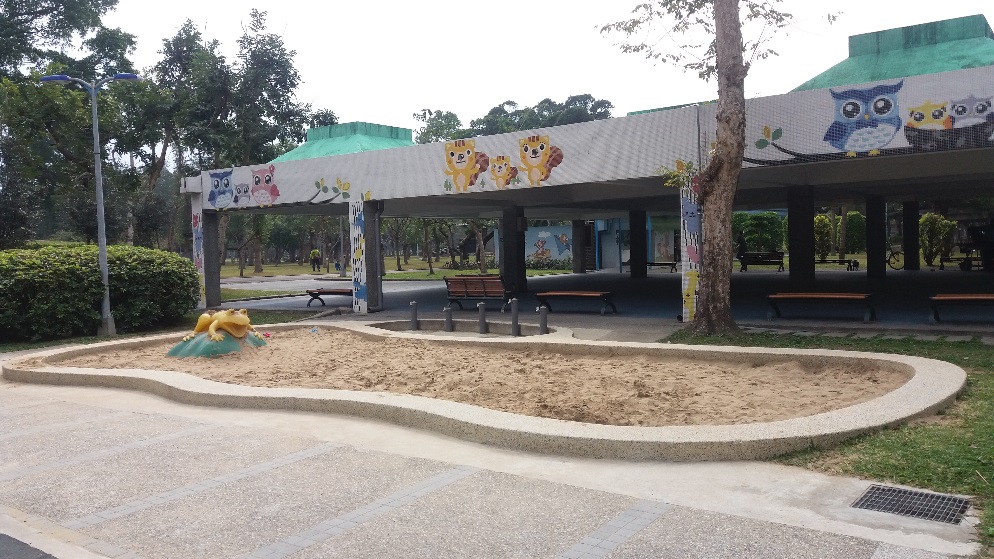 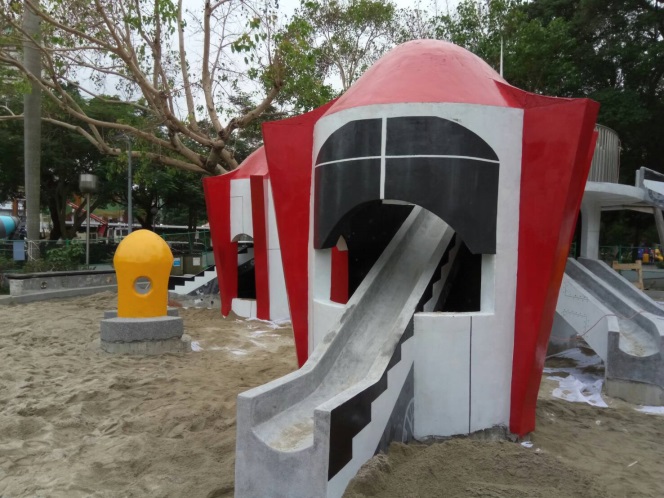 104年新設沙坑
105年磨石子滑梯改善
8/10
共融式遊戲場公民參與施作內容
發包前
發包後
9/10
共融式遊戲場公民參與施作期程
發包前
發包後
預計時程
10/10